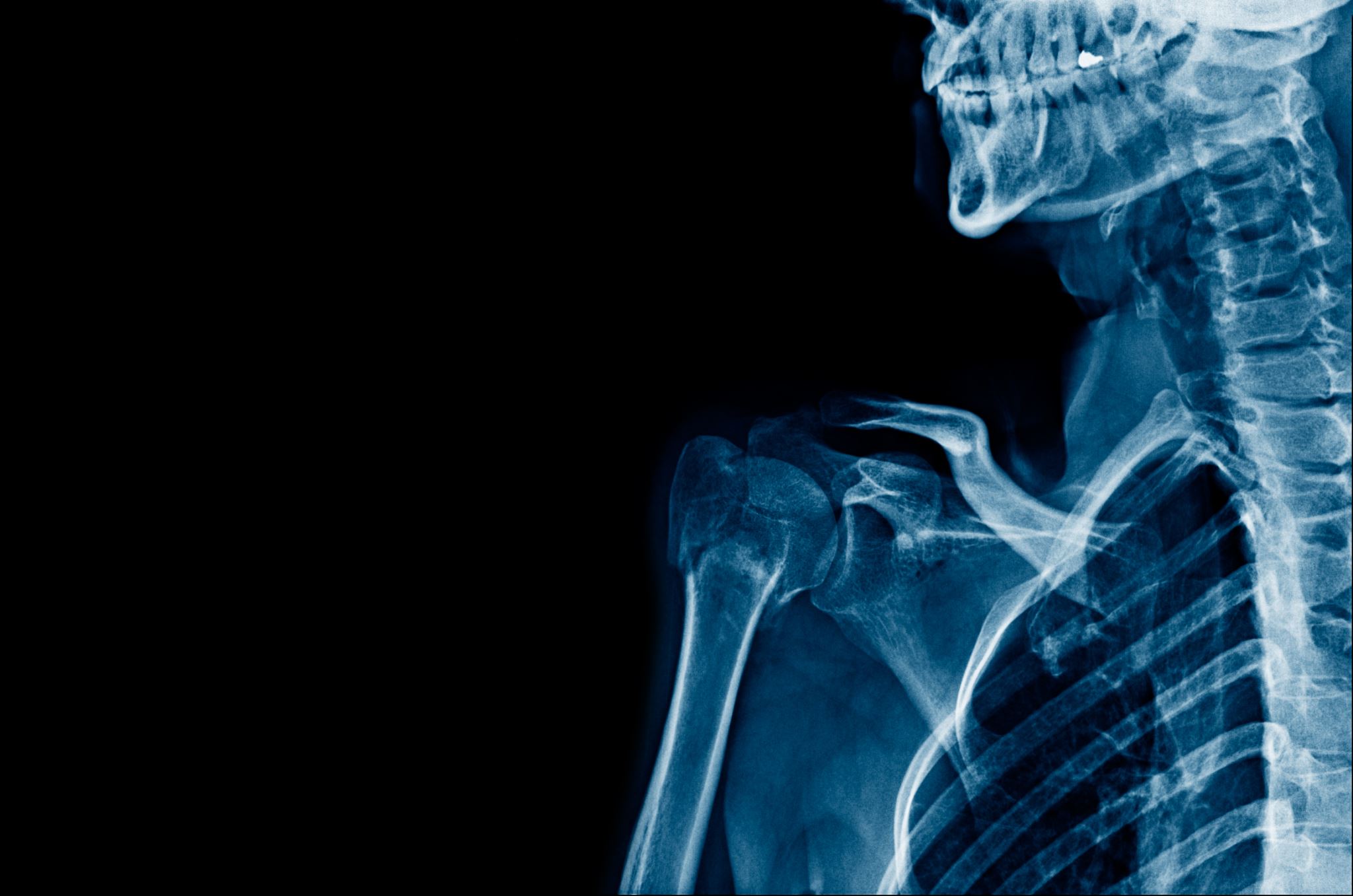 Spine Relabel Projector how to tackle a big project and stay (mostly) sane
Bree Schmidt
West Fargo Public Library
Project Overview
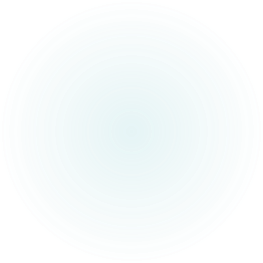 Let’s look at Numbers
Total of 23,740 items to relabel (give or take)
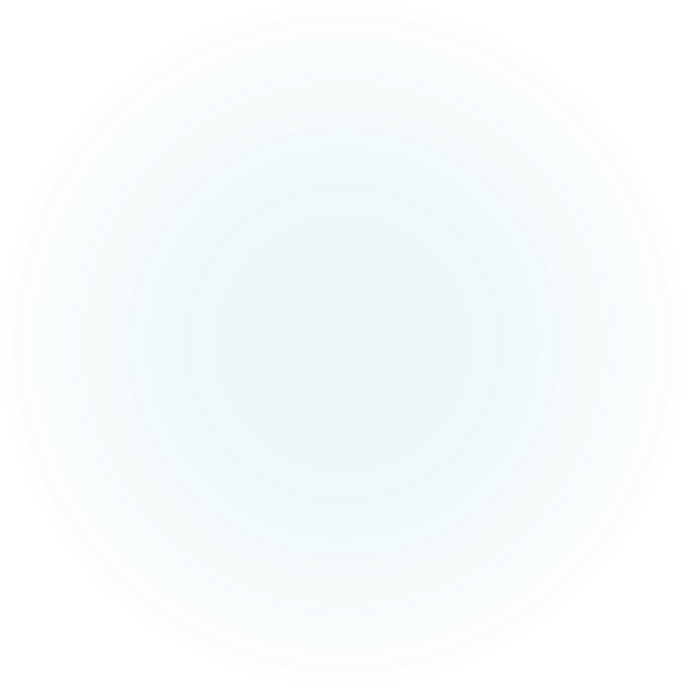 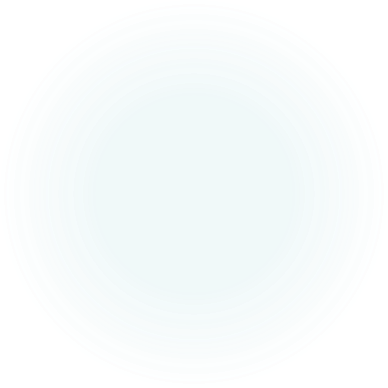 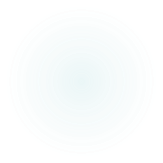 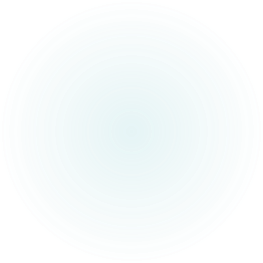 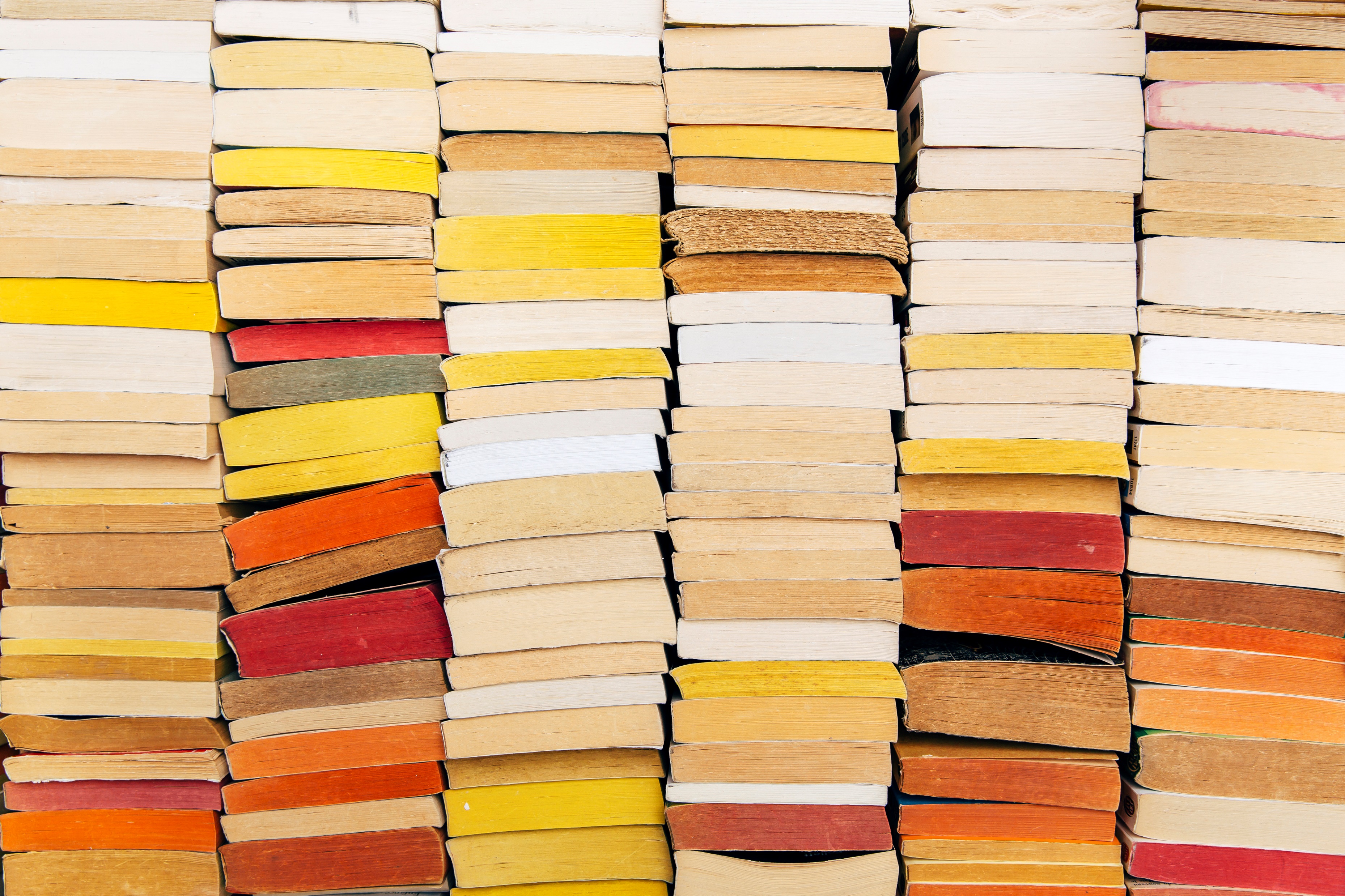 Timeline
Began the first week of June (also first week of Summer Boost, yay!)
Finished Adult Fiction on August 22
Completed replacing all Cutters on November 29
Grand total of 6 months to finish
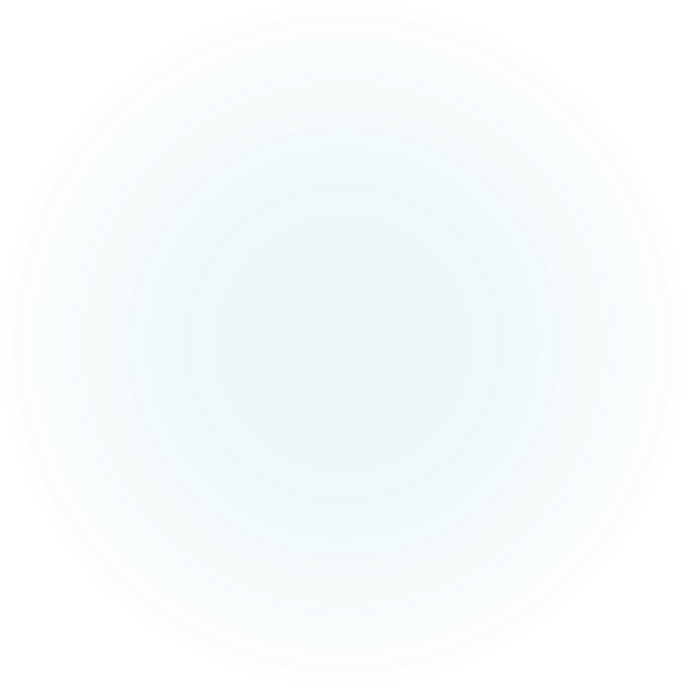 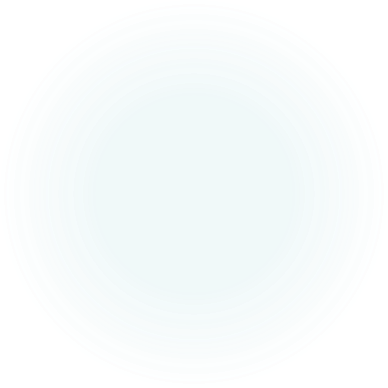 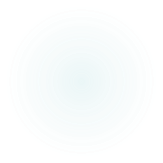 Procedure
Staff filled out a survey about what they’d like spine labels to look like 
Ran numbers to figure out how many supplies to order 
Labels, label protectors (2 sizes), genre stickers, WFPL address labels 
Document the rules
Created a folder in Sharepoint 
Label template
Missing series books Excel file
Genre of popular authors/series 
Work on 1 shelf at a time per staff member
Take the entire shelf to relabel so we didn’t get our spacing mixed up
Kept track by placing a label with our name in the shelf we were currently working on
Chart in the circ office of how far we were so they could set aside items need relabeling
Did not change item status as the items were off the floor for such a short period of time
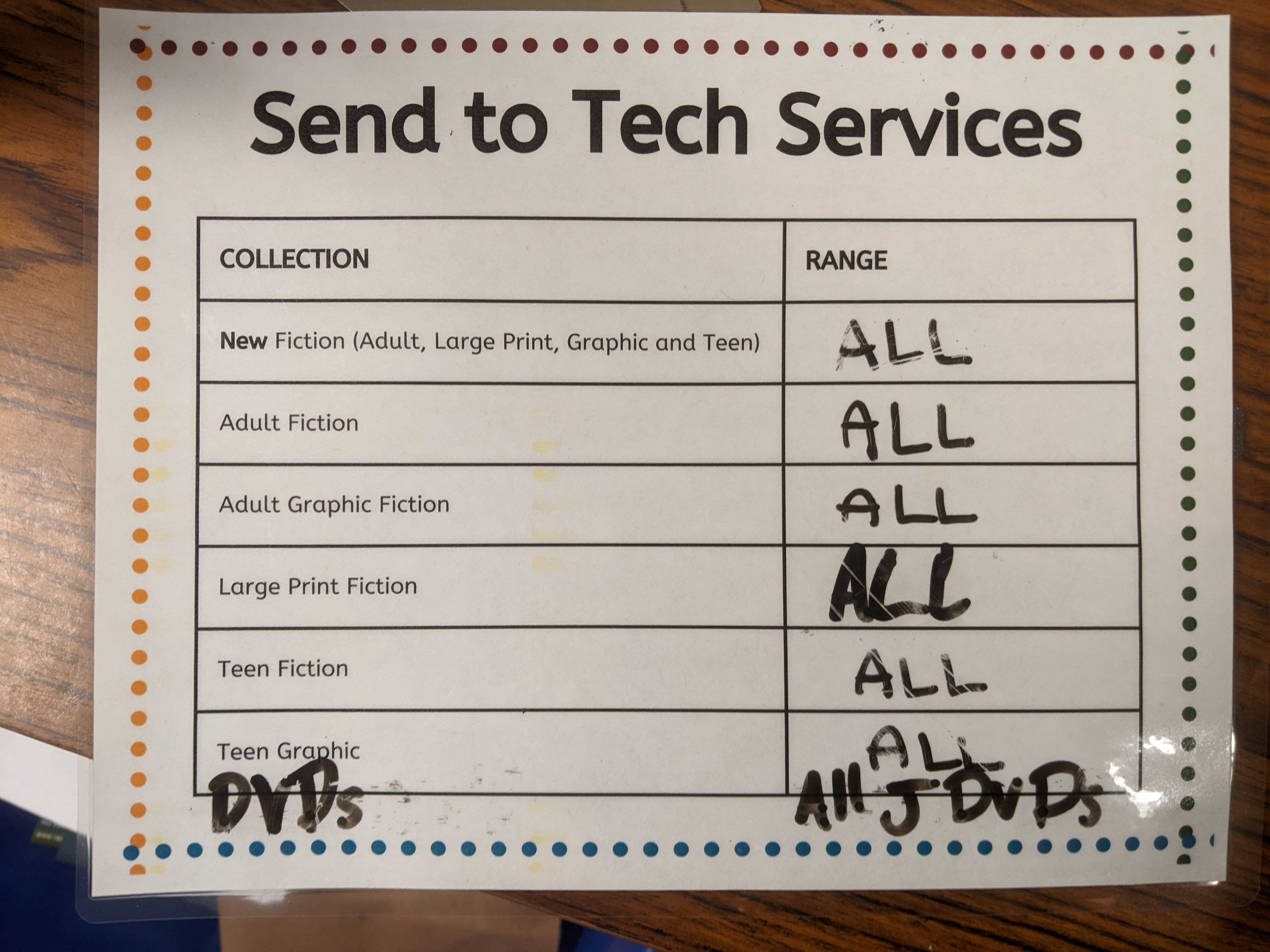 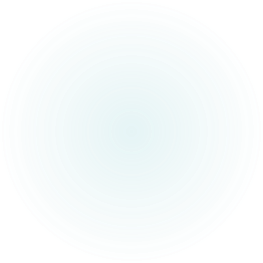 Where we started
Prefix
Cutter
Suffix
No genre stickers
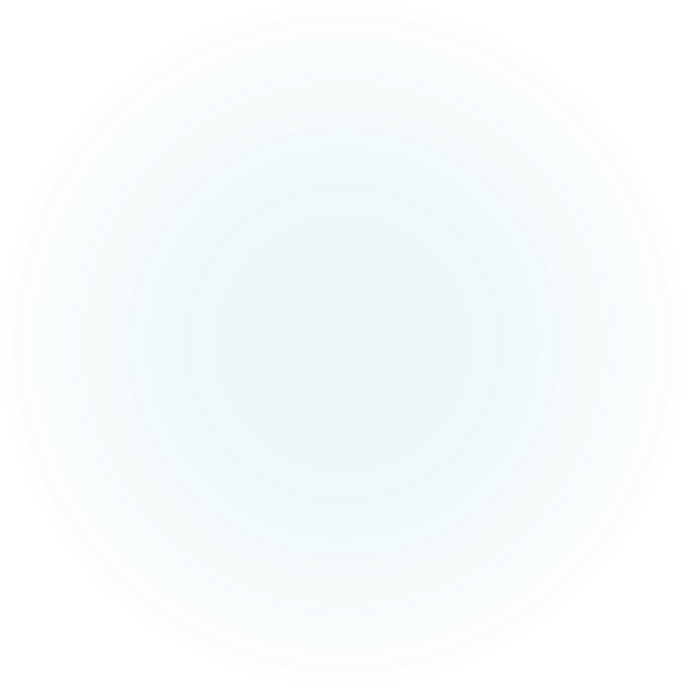 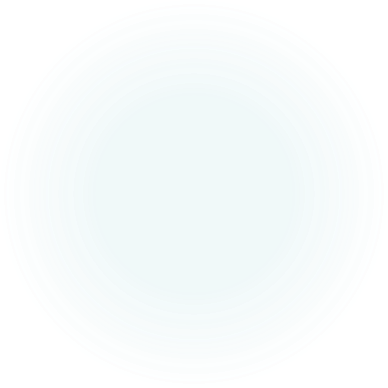 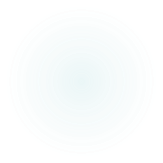 Finished Product
Prefix
Author last name
Series title & number (if applicable) 
Genre sticker (if applicable)
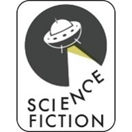 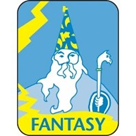 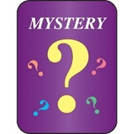 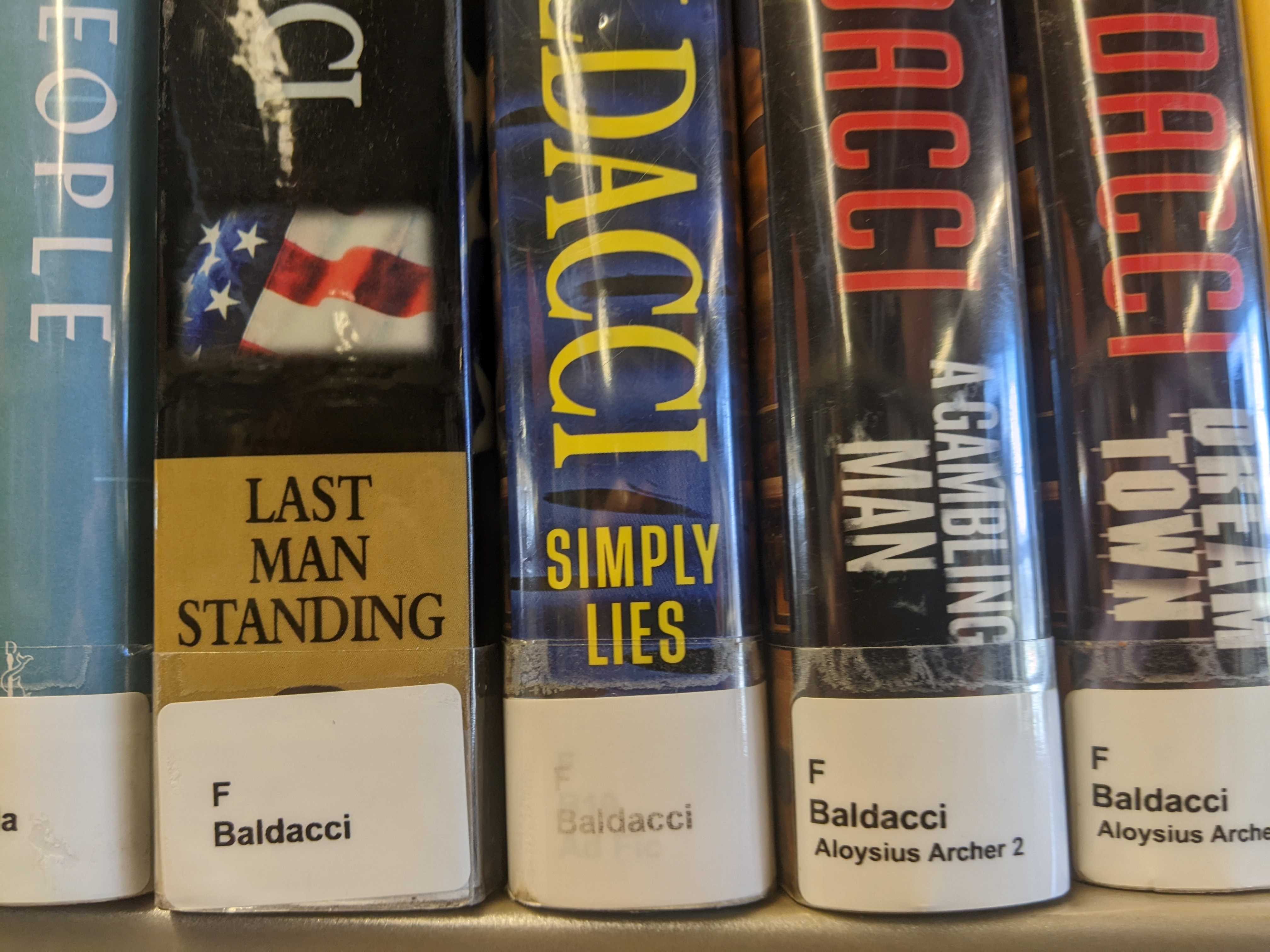 Setbacks
Faded labels (UGH)
Lessons learned
Don’t rush things – double check series names, genres
Communicate with circulation folks
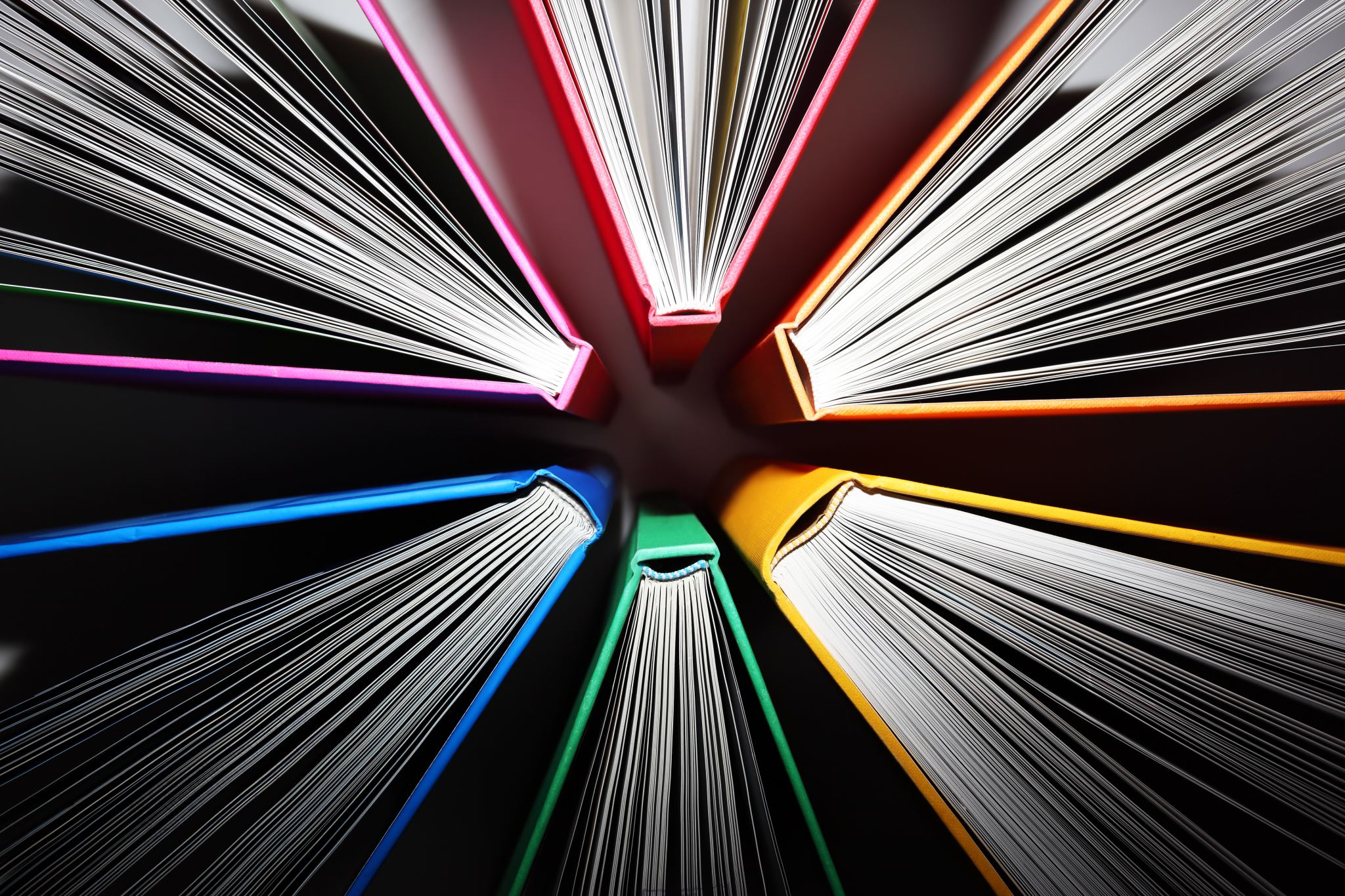 Future Projects
Consolidated DVD TV series (package discs from season together)
Relabeled Junior Fiction Graphic Novels (author and series)
Decided to relabel ALL DVDs (they were/are a MESS)
Slowly working on getting all spine labels to be consistent since there have been several changes of the years
Junior Fiction
Easy Readers
Picture books
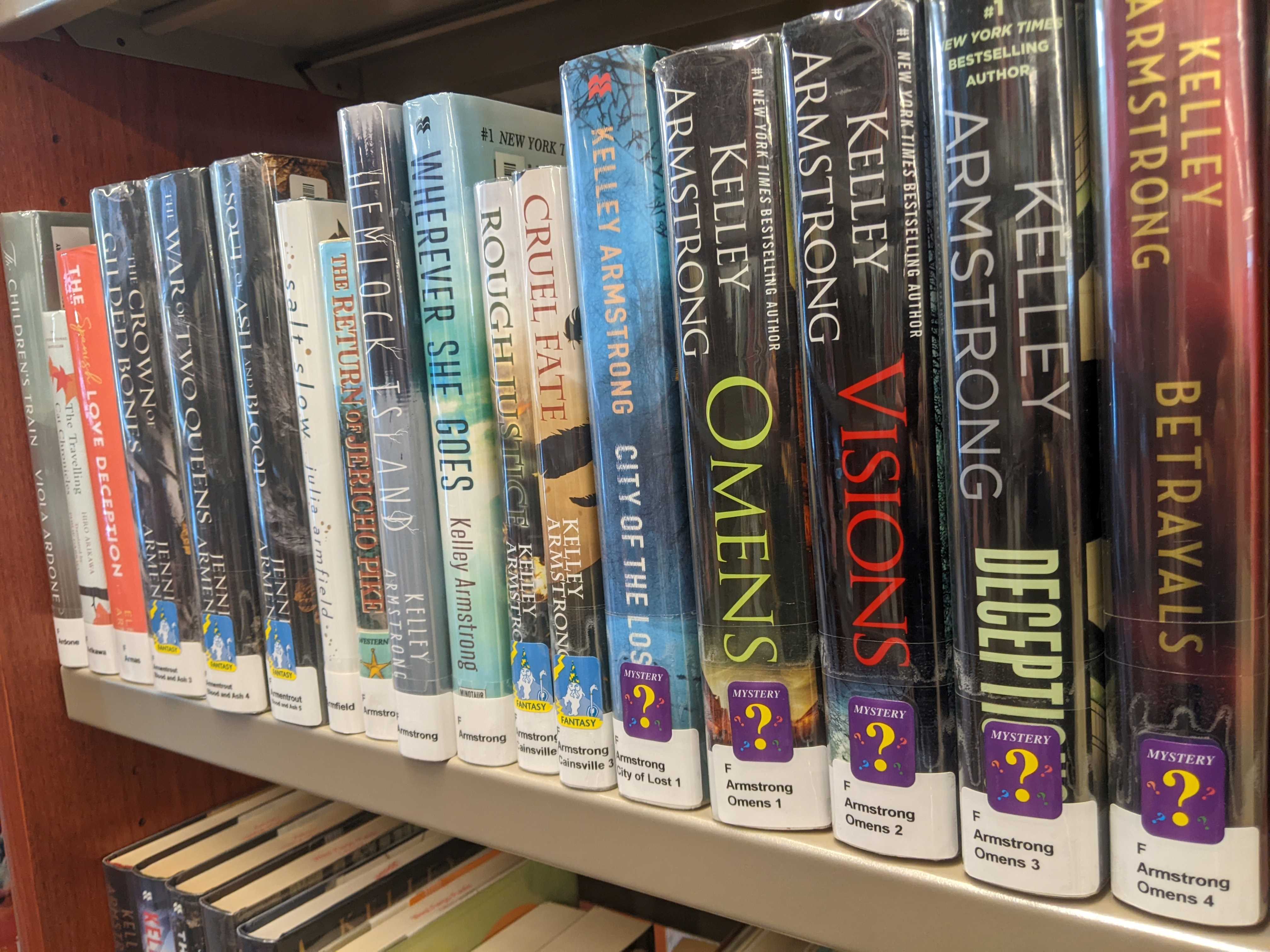 Questions?
Contact me 
Bree Schmidt, West Fargo Public Library
Brianne.Schmidt@westfargond.gov
701-515-5206 (but seriously, use email)